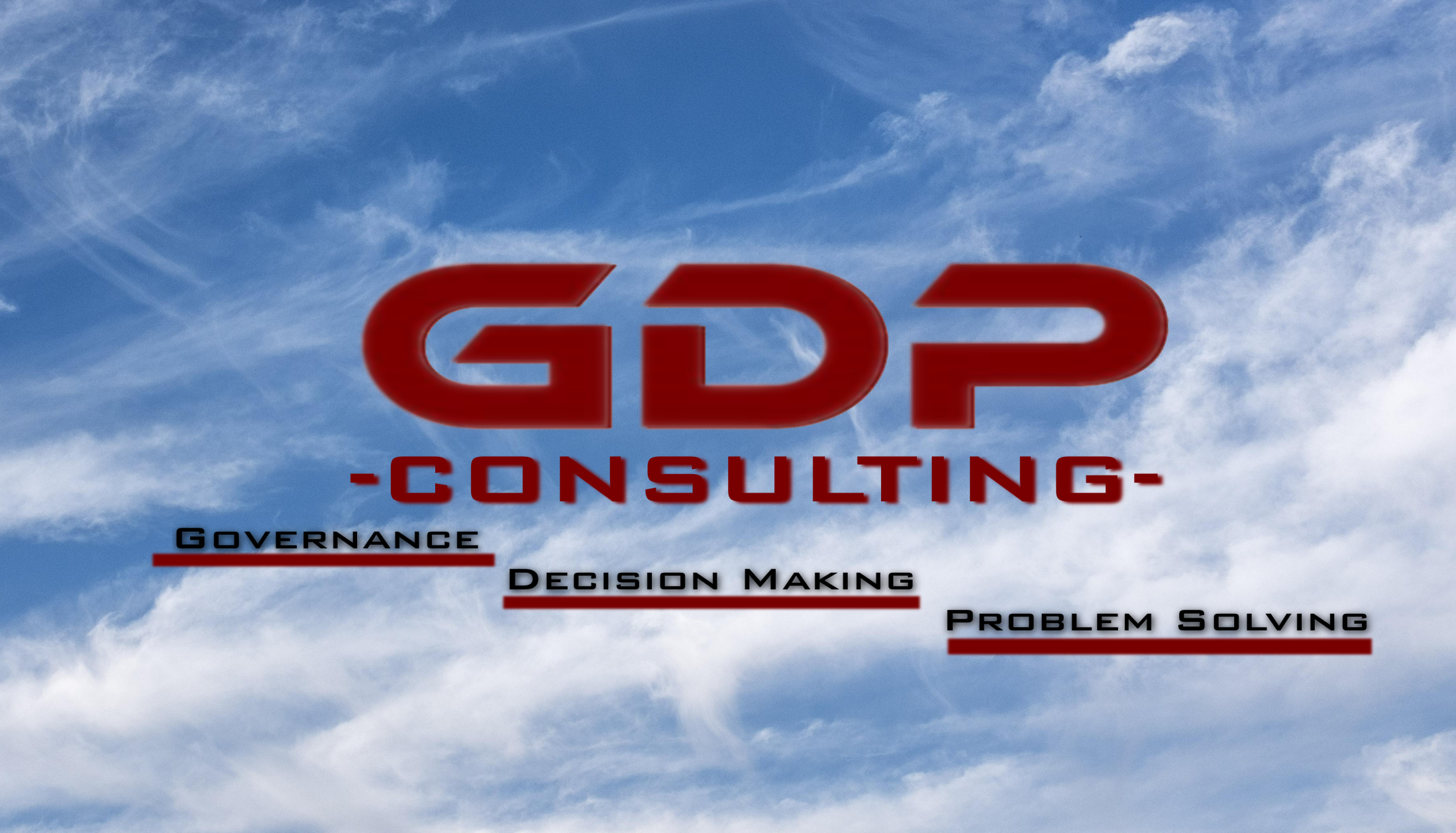 Why Choose GDP
How is GDP different from its competitors?
www.GDPconsulting.ca
Why Choose GDP
GDP facilitates work for boards, organizations, small businesses and professionals in the areas of:
Planning
Policy Development
Conflict Resolution
Organizational Culture
www.GDPconsulting.ca
Why Choose GDP
“Our aim is to unlock the potential of boards, organizations, small businesses and professionals.”
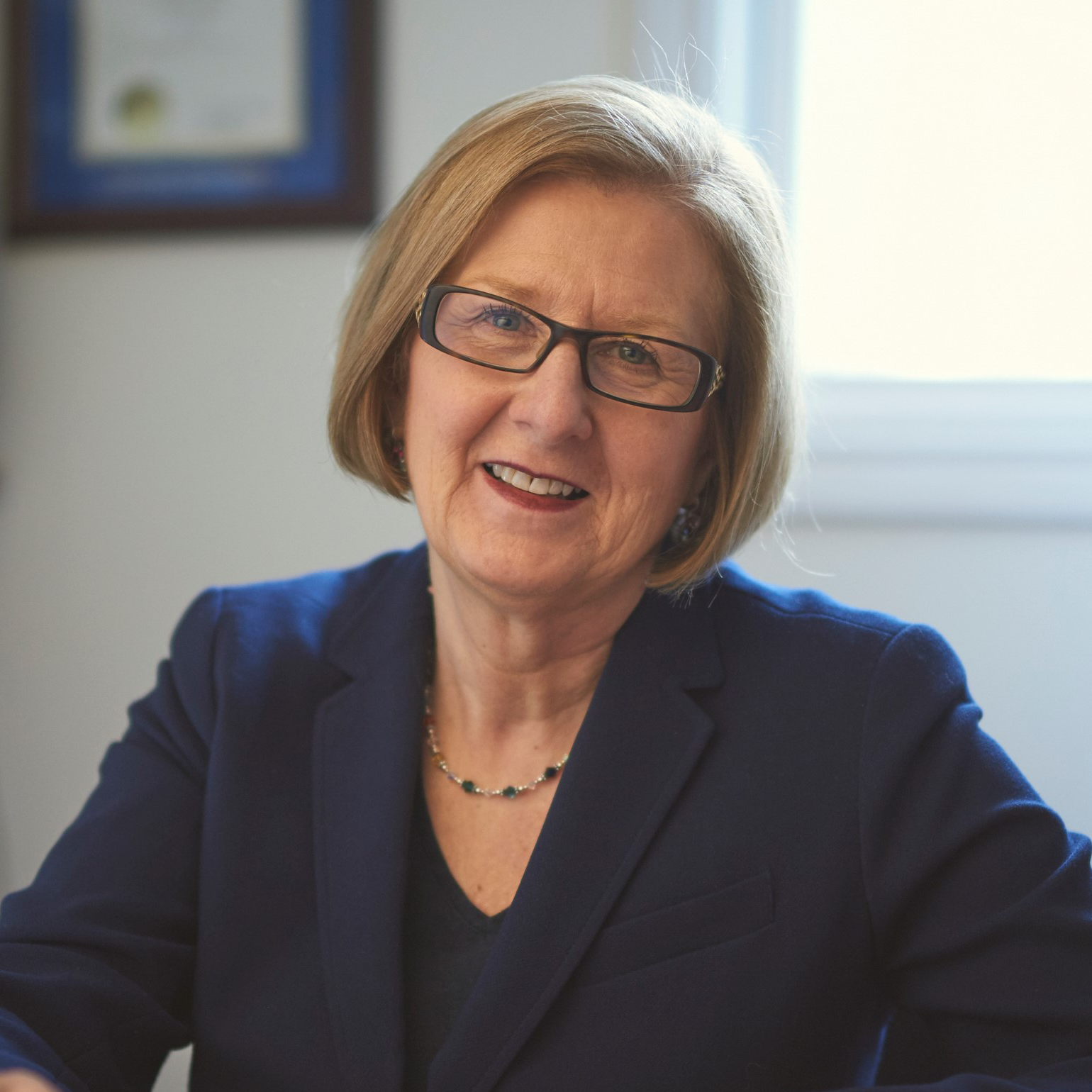 www.GDPconsulting.ca
“I like the fact that that I  do not have to pay until services are delivered.”
“You make sure our mutually-set goals are met. You communicate!”
“My company saves money because services are offered via phone or Skype as well as in person.This means I can sit at my desk and use the minimal amount of time necessary to meet my own needs and at the same time ensure that our project proceeds on time and on budget.”
www.GDPconsulting.ca
Governance - Decision Making - Problem Solving
It is important for me to know that we can stop work at any time if I need to do so for financial or other reasons.
We are never charged for unused time or undelivered services.
www.GDPconsulting.ca
Governance - Decision Making - Problem Solving
I can be truthful and if there is not a match between GDP and the us, contracts are mutually cancelled
You put us first by ensuring we are satisfied with the process and the product. That’s really important to us!
www.GDPconsulting.ca
Governance - Decision Making - Problem Solving
Read testimonials from our clients (they are real and verbatim
www.gdpconsulting.caContact us: info@gdpconsulting.ca
Talk to us: (709)753-9935
www.GDPconsulting.ca